Understand your Bible
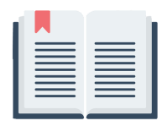 Session 23 Acts 1
Welcome
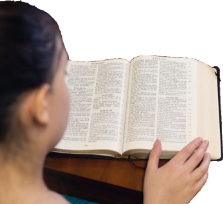 understandyourbible.org
1
Understand your Bible
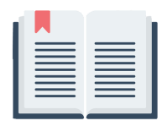 Session 23 Acts 1
Background to the book of Acts 
The book of Acts shows how Christianity spread during the thirty years following the death and resurrection of Jesus Christ. 

It shows how the Good News about Jesus Christ spread from Jerusalem to Rome mainly through the work of Peter and Paul.
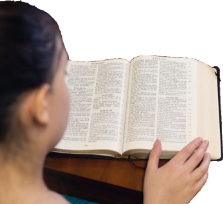 understandyourbible.org
2
Understand your Bible
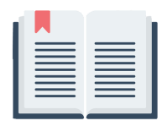 Session 23 Acts 1
What we will see in this chapter:
What Jesus spent 40 days doing with the apostles
An important question the apostles asked Jesus
What the disciples did after Jesus left them
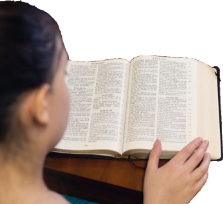 understandyourbible.org
3
Understand your Bible
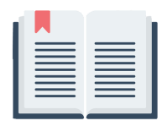 Session 23 Acts 1
Let us read Acts 1
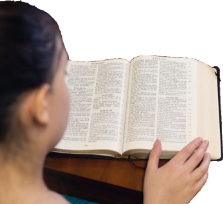 understandyourbible.org
4
Understand your Bible
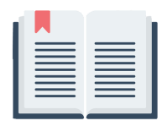 Session 23 Acts 1
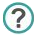 2. Questions
v 1 to 3. What did Jesus spend 40 days doing?
He spent time with the disciples and gave many convincing proofs that he was alive, and spoke about God’s Kingdom.
v 4 and 5. What did he tell the apostles to do?
He told them to wait in Jerusalem for God’s promise to be fulfilled when they would be baptised in the Holy Spirit.
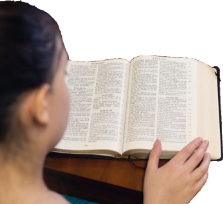 understandyourbible.org
5
Understand your Bible
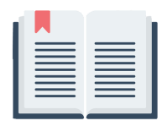 Session 23 Acts 1
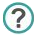 2. Questions
v 6 to 8. What did the apostles ask Jesus and what was his response?
They asked him if he would restore the kingdom to Israel at that time.
Jesus replied that they weren’t to know the time which God had set. But that when they had the power of the Holy Spirit they were to be his witnesses throughout the known world.
v 9. What then happened to Jesus? 
He was taken up, and a cloud took him from their sight. 
v 10 and 11. What were the apostles then told?
They were told that Jesus would come back in the same way they had seen him go.
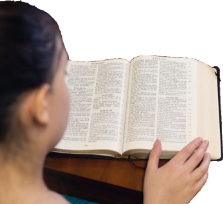 understandyourbible.org
6
Understand your Bible
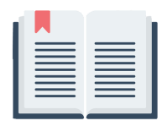 Session 23 Acts 1
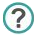 2. Questions
v 12 to 14. What did the followers of Jesus spend their time doing?
They all willingly devoted themselves to prayer. 
v 15 to 20. What did Peter tell his fellow believers about Judas Iscariot?
He told them:
Judas’ betrayal of Jesus fulfilled prophecy. 
Judas had bought a field where he came to an unpleasant end
it was necessary to replace Judas as had been predicted in Psalm 69 v 25.
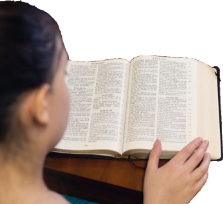 understandyourbible.org
7
Understand your Bible
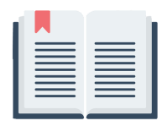 Session 23 Acts 1
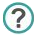 2. Questions
v 21 to 25. What did Peter suggest they should do and how did they do it?
Someone who had been with them since the days of John the Baptiser was needed to replace Judas.
They selected two qualified men and then after praying drew lots. 
v 26. Who was chosen
Matthias was chosen
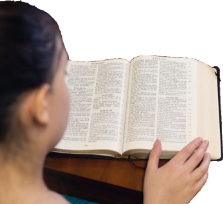 understandyourbible.org
8
Understand your Bible
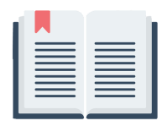 Session 23 Acts 1
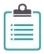 3. Related theme from v 11:
	Jesus ascended to heaven.
Verse(s)
Main point(s)
Mark 16 v 19
Mark tells us that Jesus sat down at the right hand of God
Acts 7 v 55
Before Stephen is killed he sees Jesus standing at God’s right hand.
Hebrews 9 v 24
The letter to the Hebrews tells us that Jesus now appears in God’s presence for us.
understandyourbible.org
9
Understand your Bible
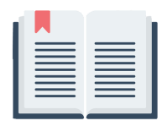 Session 23 Acts 1
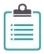 3. Related theme from v 11:
	Jesus ascended to heaven.
Verse(s)
Main point(s)
1 Peter 3 v 22
Peter tells us angels, authorities and powers are now subject to Jesus in heaven.
understandyourbible.org
10
Understand your Bible
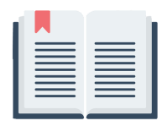 Session 23 Acts 1
Comments or questions
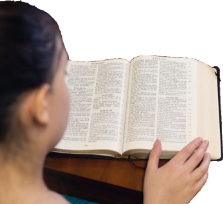 understandyourbible.org
11